GENERAL CHARACTERISTICS AND TYPES OF THE OLD GREEK LYRIC POETRY
Dr. Funda HAY
fhay@ankara.edu.tr
The period between the 8th and 5th centuries BC is one of the most creative periods of Greek civilization, in this period people produced many works and succeeded in various fields of life such as the political, legal, constitutional and economic fields.
lyric poetry
the emergence of "lyric poetry," known as a genre in which the poet expresses his/her most sincere feelings, is dated to the 8th century BC. 
changes in religious beliefs
From the website Ancient World History
lyric poetry reveals personal feelings, and keeps the religious characteristics, as well. 
appeared towards the end of the 8th century when the epic poem, carrying all the characteristics of the heroic age, did not satisfy the people.
The lyrical element, first seen in songs and epics, turned into the form of lyric poetry, and became a literary genre starting from the 7th century BC.
The poets who produced such works included issues related to love and patriotism, as well as moral advice and philosophical ideas.
The development of this genre, in which especially personal and sometimes collective feelings and excitements were expressed, occurred at the same time to the development of music.
“lyrikos” is the poet who wrote poems to be sung in front of a certain group with the seven-string lyre (lyra) which is claimed to be found by the god Hermes.
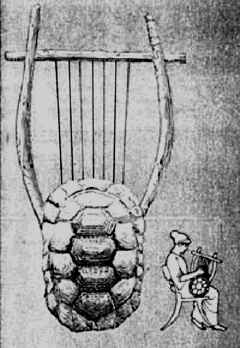 From the website Angel Fire
The lyric poetry is divided into four types:
elegiac poetry,
iambic poetry (iambos),
solo lyric (or monodic lyric) 
choral lyric 
makes use of the limitless possibilities of the human body, voice and instruments.
Elegiac lyric
one of the oldest forms of lyric poetry
is similar to epos in terms of language and form.
Iambos
is very different from epic and elegiac lyric, it consists of one long and one short syllables and sometimes two short syllables.
Iambos was mostly used by the poets of tragedy and comedy due to its structure suitable for speech.
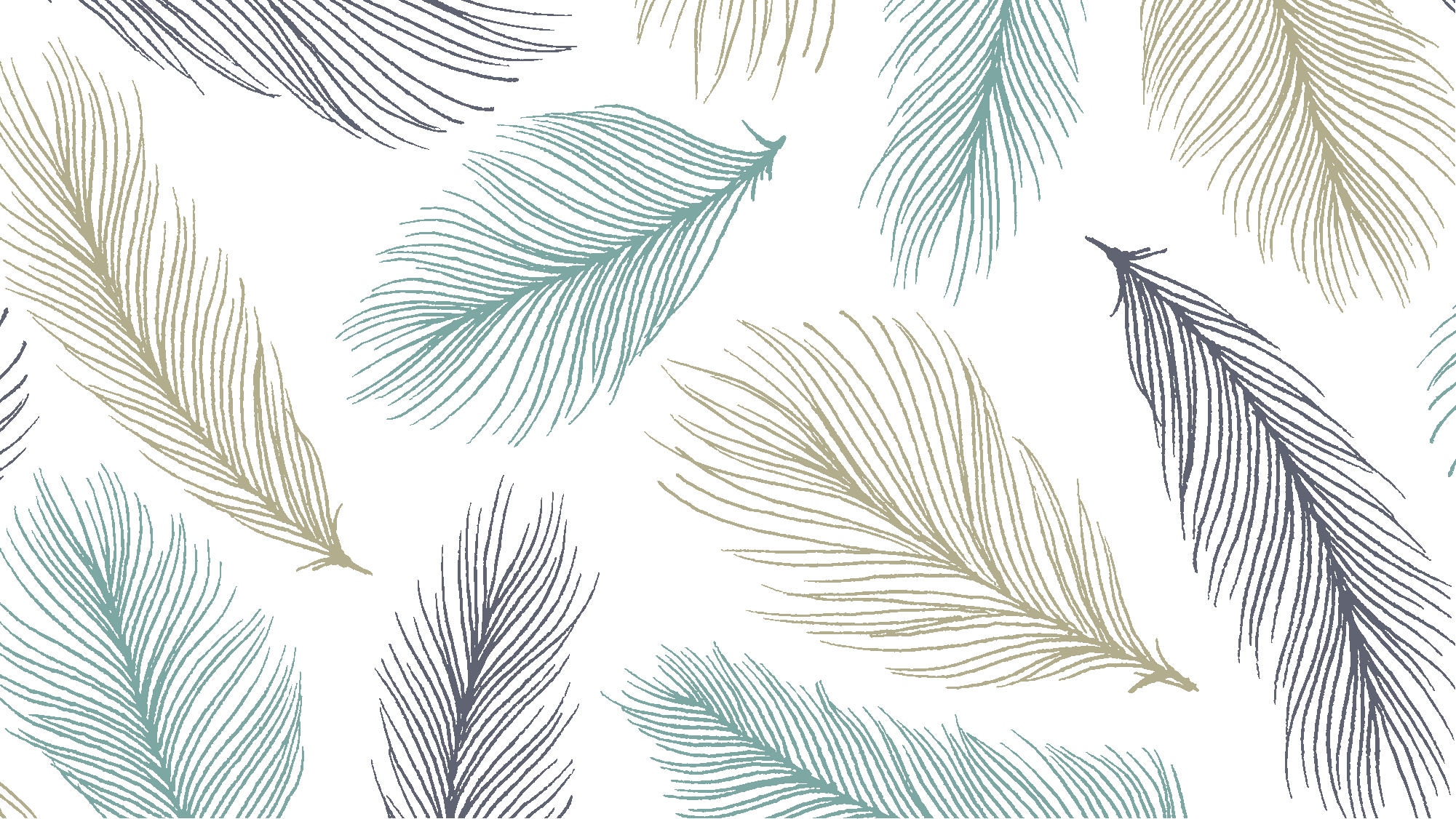 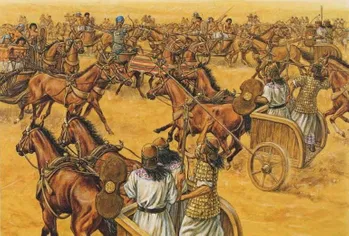 choral lyric
Choral lyric was popular among the people who spoke Doric dialect and this type was generally written in Doric dialect.
performed by citizen choruses - men, boys, women, or girls - as well as by guilds of professionals.
choral song played a major role in affirming the values and solidarity of the community.
From the website Realm of History
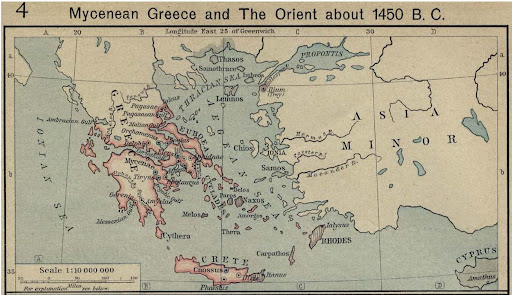 Monodic (or solo) lyric
gained fame on the Western Anatolian coasts and the Aegean islands, where individuals were directly respected.
The poets used short stanzas in a variety of metres, and sang the songs to their own accompaniment on the lyre.
From the website One Man's World
SAPPHO
The poetry of Sappho and Alcaeus is the oldest monody to survive.
Sappho and Alcaeus and gained their fame in other parts of the Greek world, they bear witness to the musical and literary prowess of the island.
Sappho calls Lesbian singers superior to those of other lands.
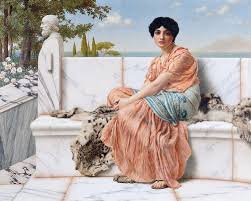 From the website Doğu Batı Yayınları
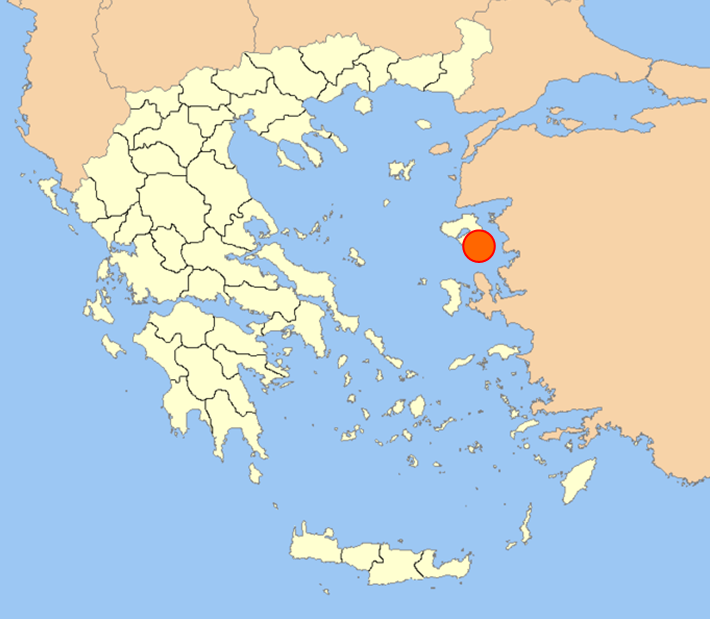 Sappho was probably born about 630 in the town of Eresos on the western shore of Lesbos, but seems to have spent most of her life in Mytilene, the principal city of the island.
From the website Wikiwand
Love was her main theme, and she often expressed strong homosexual feelings. Her audience must usually have been her circle of women and girls:
'I shall now sing these songs beautifully to delight my companions', the term for 'companions' indicates that they are female.
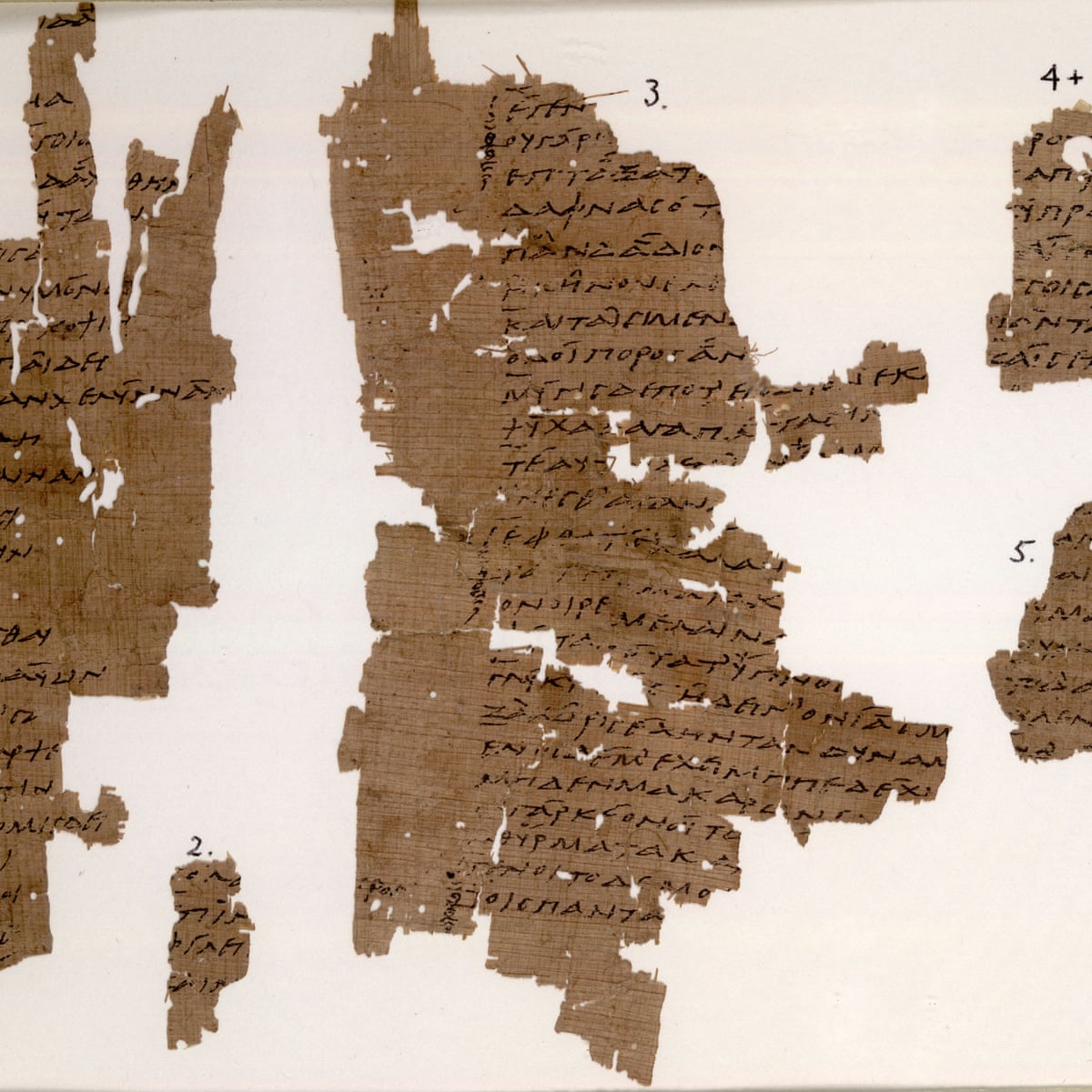 The first book (scroll, that is), assembling poems in her eponymous sapphic stanza, contained 1,320 verses; ) others were probably shorter.
From the website The Guardian
Only one complete poem, her prayer to Aphrodite, survives, but we have substantial parts of a dozen others.
The complete poem is preserved in the text of Dionysius of Halicarnassus as an example of the 'polished and exuberant' style (https://www.uh.edu/~cldue/texts/sappho.html#_ftn1)